CHÀO MỪNG CÁC EM ĐẾN VỚI TIẾT
TOÁN LỚP 1
Giáo viên: ......................
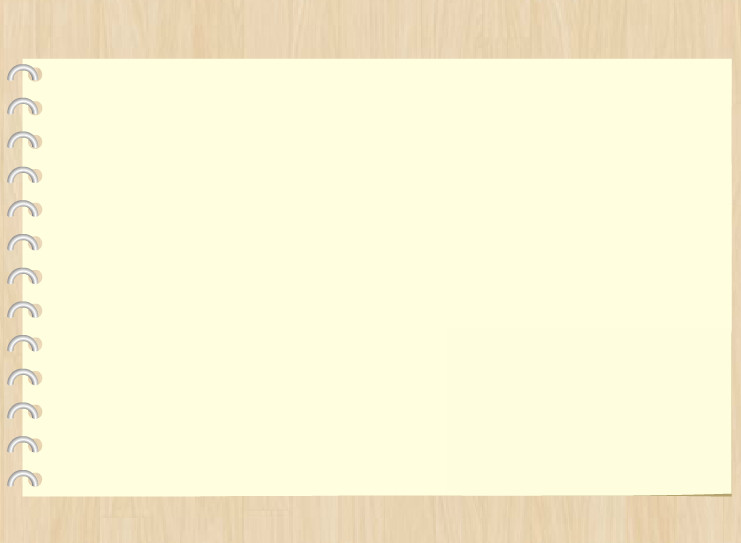 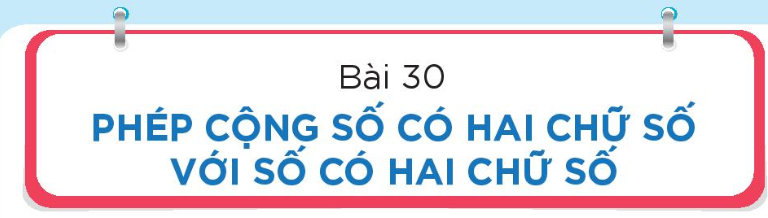 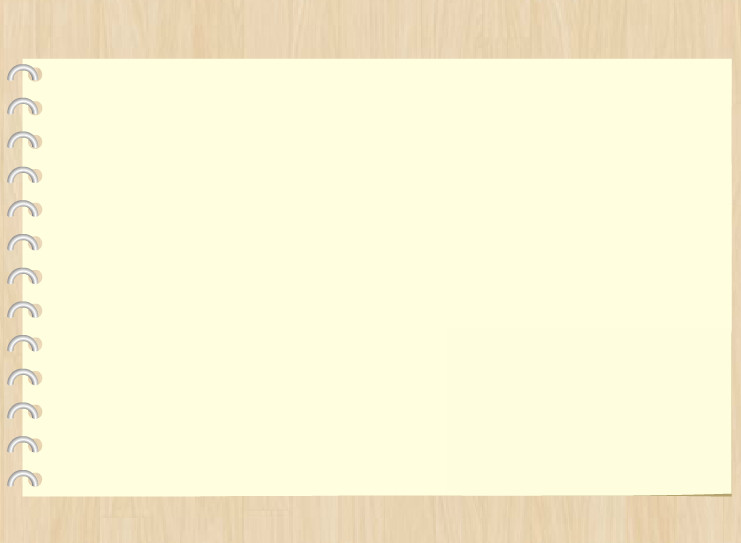 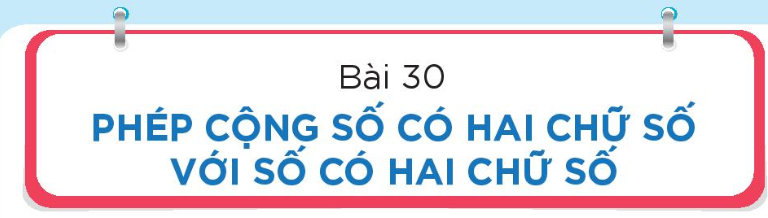 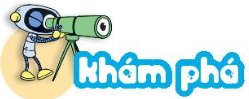 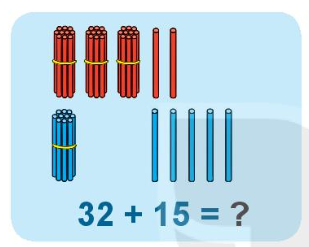 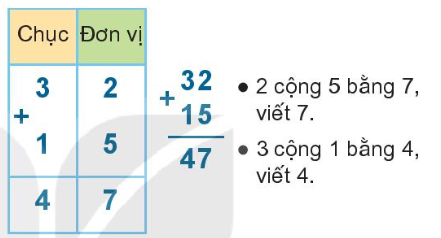 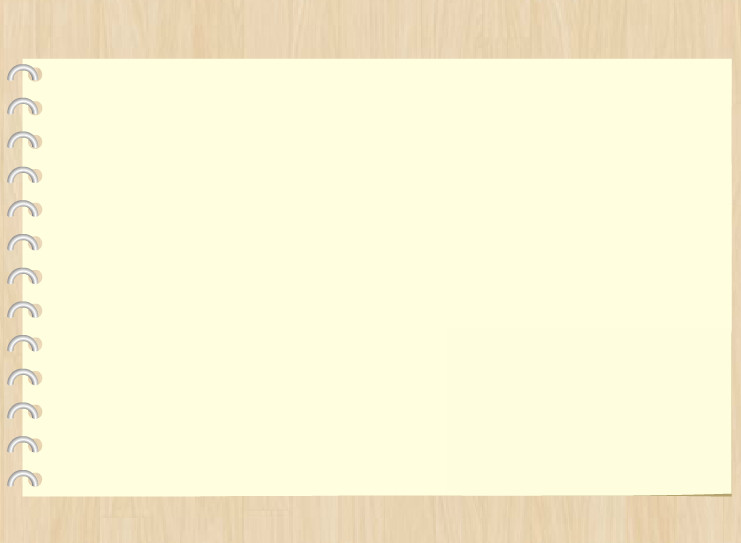 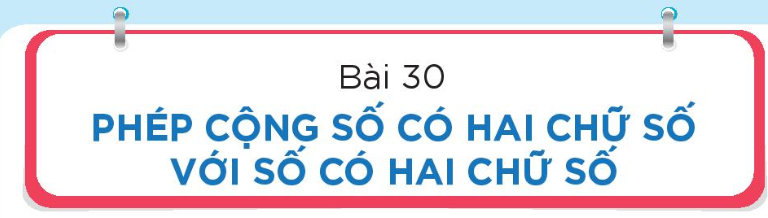 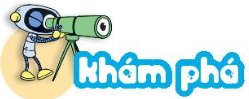 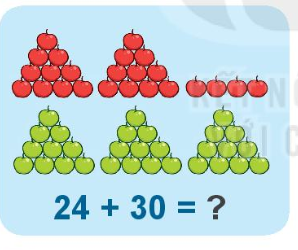 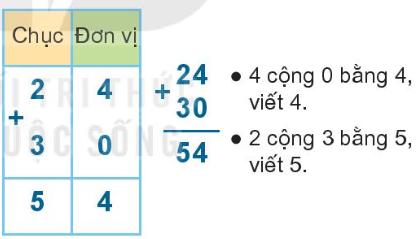 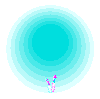 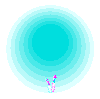 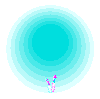 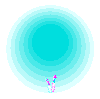 Bạn giỏi quá!
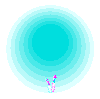 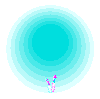 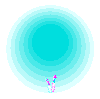 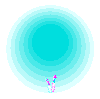 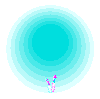 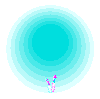 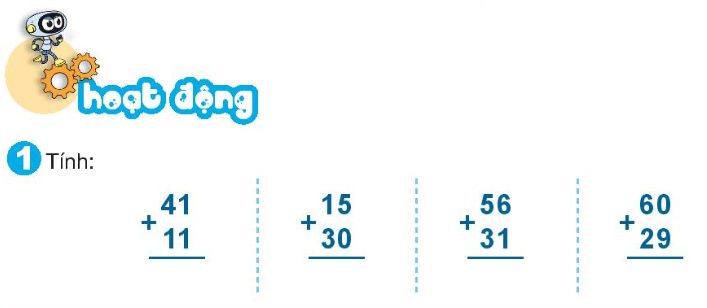 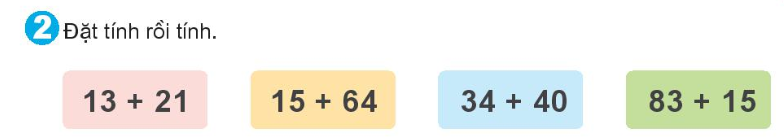 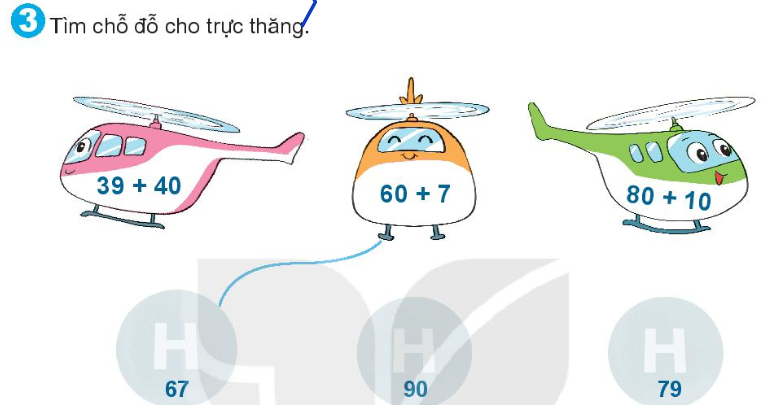 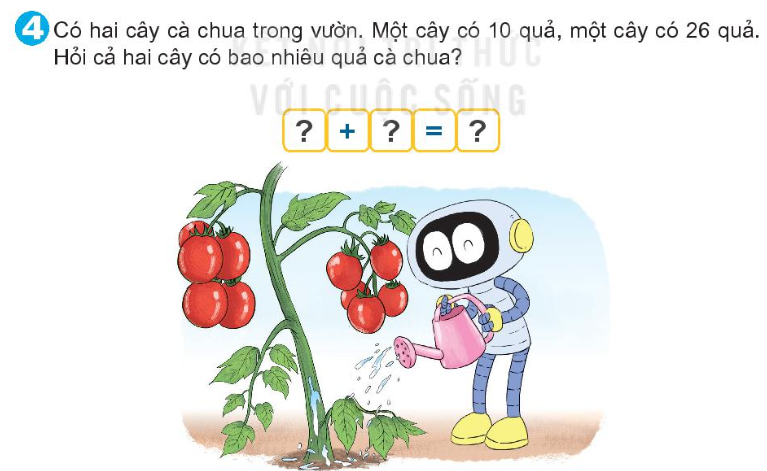 10
26
36
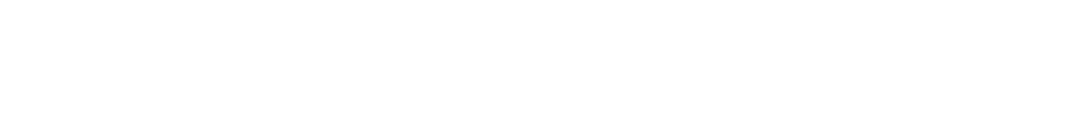 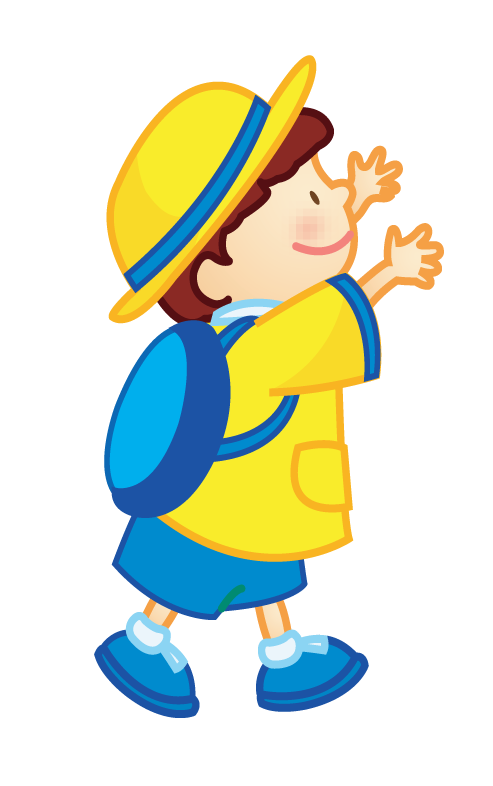 GIẢI LAO
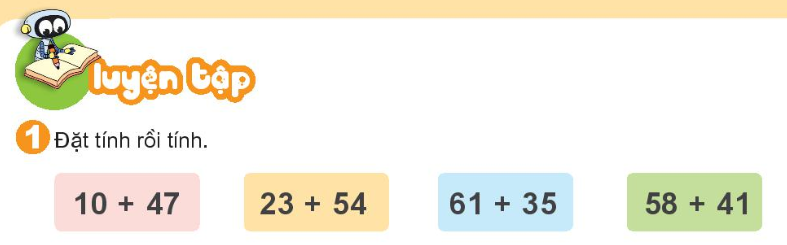 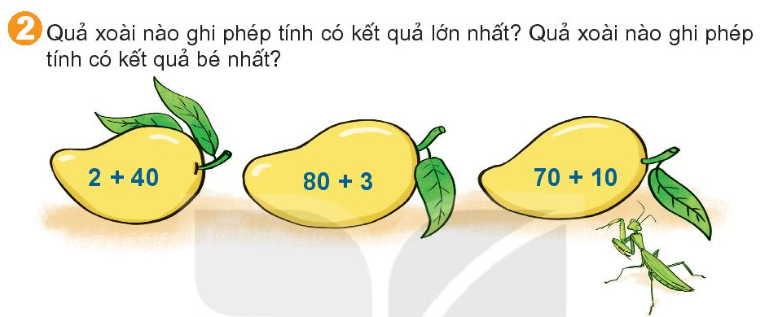 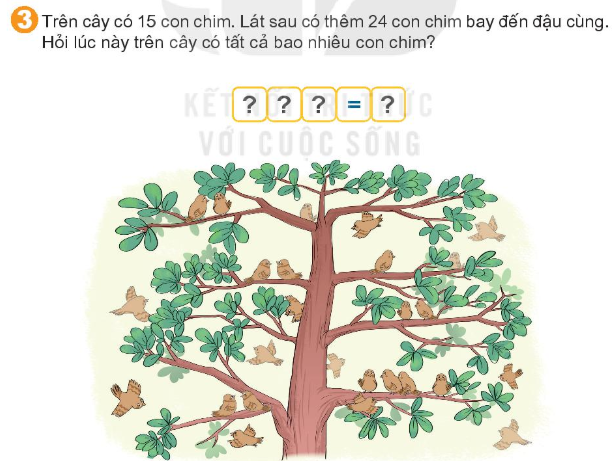 15
+
24
39
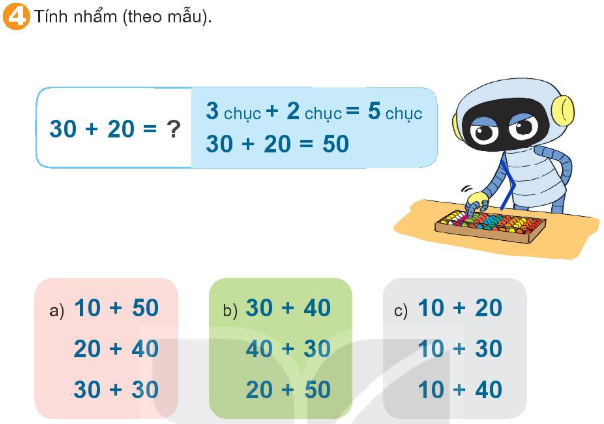 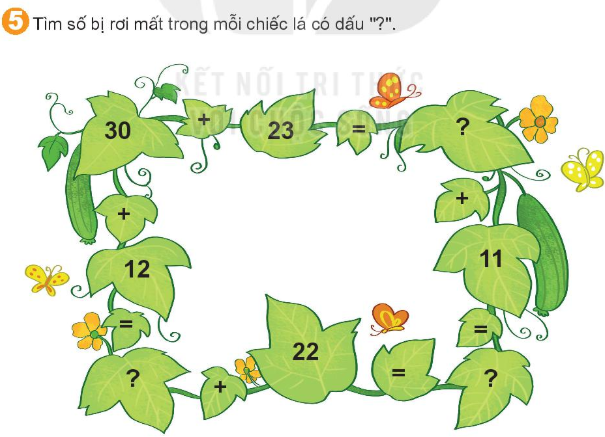 53
42
64
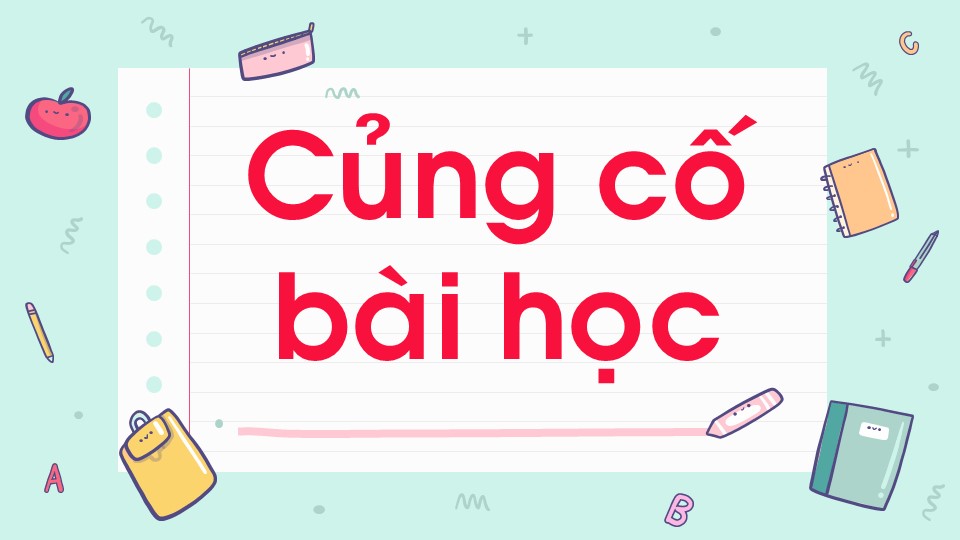